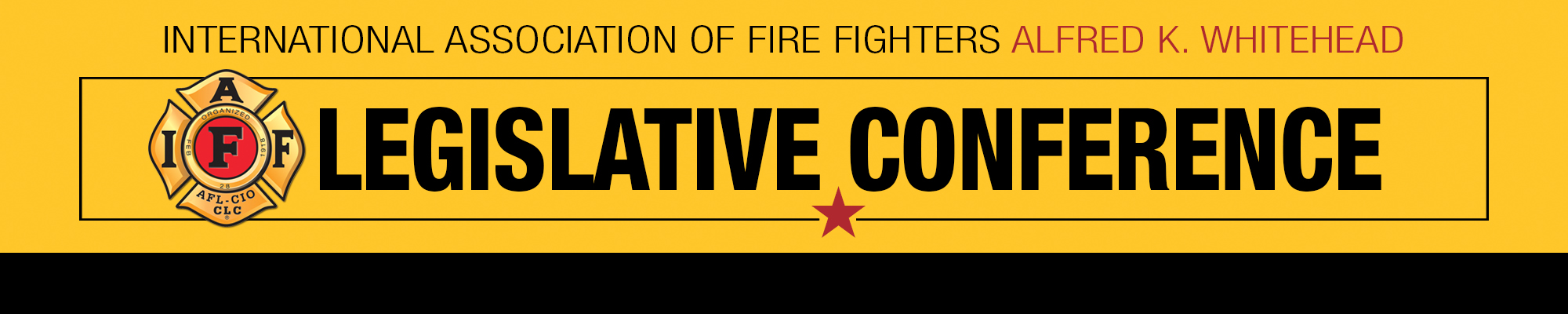 How to Lobby:  Tips and Best Practices
Presenter: Samantha Gaines

March 7, 2022
Why Lobby?
Virtually every aspect of a fire fighter’s job – from equipment and staffing, to bargaining rights and pensions – is shaped by elected officials
Lobbying is a proven effective way to help meet your goals, or defeat your rivals
Lobbying is how you express your opinions on certain positions and how they directly impact you
Legislative Conference | Washington, DC
Congressional Meetings
Know the COVID-19 protocols for visiting Capitol Hill
www.iaff.org/legcon22
Confirm the social distancing policies of the office
This may vary from office to office
Might be more difficult to meet with the member of Congress because they may not be available
Can still meet with staff, building relationships with staff is also very important
Dress appropriately while on Capitol Hill
Legislative Conference | Washington, DC
Meeting Preparation
Clear Goal:  What are you looking to achieve? What are your asks? (See Issues Book)
Questions to ask yourself and be prepared to support:
Why is this issue important?
How can I demonstrate this problem / issue?
Know your issues
Read the materials presented in the Issues Book so that you feel comfortable discussing them

Utilize the IAFF Legislative Conference Website for copies of presentations, key points, fact sheets, dear colleague letters, etc
Personalize your ask
Personal Testimony and Anecdotes
Legislative Conference | Washington, DC
Meeting Preparation Cont.
Know your Members of Congress
Have they supported this issue in the past? 
Have they opposed this issue in the past?
What committees do they serve on?
Are they a Freshman Member of Congress or do they have a long record to look back on?
Are they fire fighter friendly?
Have you met or worked with them before?
Do you know or have worked with any of the staff in the office?
Make sure you have copies of the Issues Book to leave with your Members
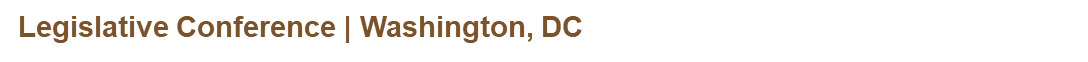 Meeting Preparation Cont.
Legislative visits can be brief, so make your time count
Figure out who will say what (you may want to rehearse in advance) 
Know the status of the bills you are advocating for
Know the legislator’s position, if they have one (or prior positions)
Be able to articulate arguments in favor of your issues
Personal stories are some of the most compelling tools, add them in when applicable to the key issues for which you are advocating
Local News stories can also be compelling
Stay consistent with asks and messaging
Legislative Conference | Washington, DC
During the Meeting
Start with a brief description of the issue
Give arguments in favor
Explain impact with personal story
Listen and respond
Try to get a firm commitment (don’t push too hard!)
Write down any questions or concerns
If you don’t know an answer, it’s okay to respond later in follow up
Reiterate commitment or next steps
Leave behind Issues Book
Legislative Conference | Washington, DC
Post Meeting
Debrief  
Did you deliver your message?  
What feedback did you receive?

Send a written Thank You
Email is acceptable
Include answers to questions or additional information
Consider thanking the Member on social media
Schedule a follow up conversation if necessary
Take notes from the meeting 
Write down as much as you can remember from the conversation 
Did they request any additional information?
Legislative Conference | Washington, DC
Things to Consider
The best way to achieve lobbying success is to develop productive, long-term relationships with elected officials. (and staff!)
Legislators want and need knowledgeable people they can trust on selected issues.
Relationship building takes time and effort
Accept that you may not always agree
When you do disagree, you can be firm on your position but do not become argumentative
Legislative Conference | Washington, DC
Building Relationships Post Conference
After this conference, continue to build relationships with your Members of Congress, don’t wait until you have an Ask. 
Invite them to station visits
Invite them to ride - alongs 
Invite them to FIREOPS 101
Attend their Fundraisers or other Community events
Attend their Town Halls
Shout them out/tag on social media when applicable
Legislative Conference | Washington, DC
In Summation
Do your Preparation and Information gathering before meeting
Set Clear goals
Follow through afterwards 
Continue to build relationships
*Reminder  to fill out your Congressional response cards so IAFF staff can follow up if necessary:  www.iaff.org/legresponse
Legislative Conference | Washington, DC